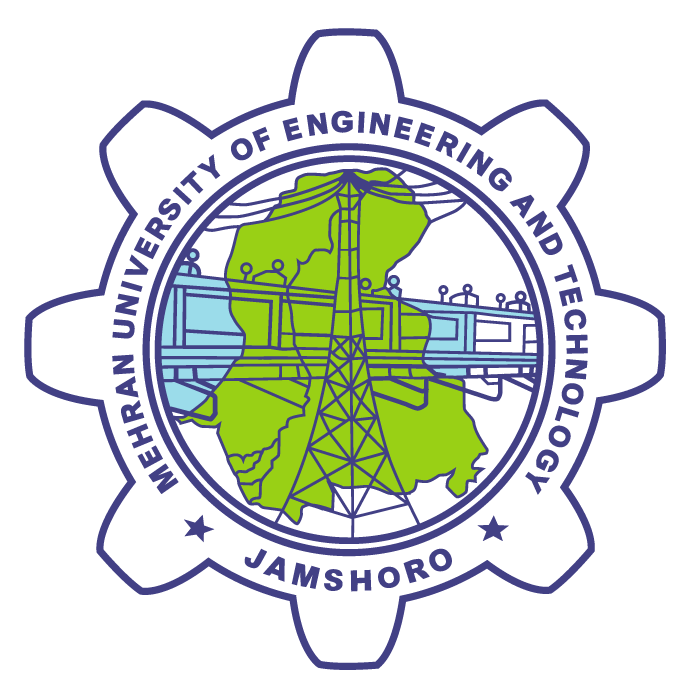 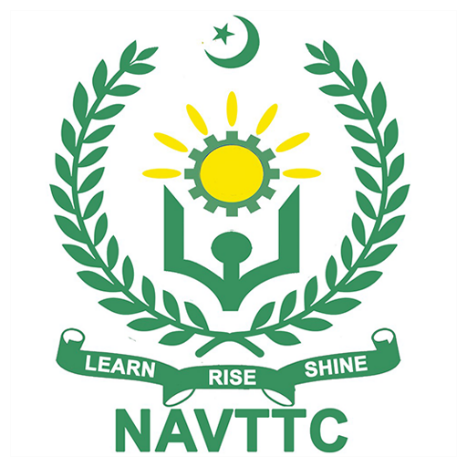 Course Title: Artificial Intelligence (Machine Learning & Deep Learning)NUMPY LIBRARY
Engr. Ahrar Bin Aslam
ahrar.aslam@admin.muet.edu.pk
Department of Telecommunication Engineering
Mehran University of Engineering and Technology
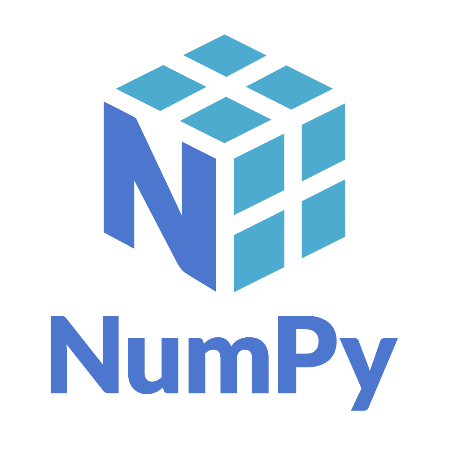 WHAT IS NumPy?

NumPy stands for numeric python which is a Python package for the computation and processing of multidimensional and single dimensional array elements.
NumPy provides a convenient and efficient way to handle a vast amount of data. NumPy is also very convenient with Matrix multiplication and data reshaping. NumPy is fast which makes it reasonable to work with a large set of data.
What is an Array?
An array is a group of similar elements or data items of the same type collected at contiguous memory locations. In simple words, we can say that in computer programming, arrays are generally used to organize the same type of data.
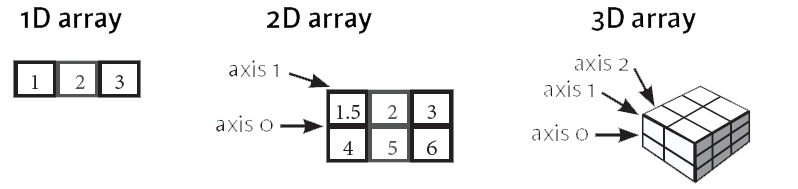 Creating Numpy Arrays (from Python list, from built-in methods, from random) 
#Import Numpy module
import numpy as np

#Example 1: Creation of 1D array
arr1=np.array([10,20,30])
print("My 1D array:",arr1)

#Example 2: create a 2D numpy array
arr2 = np.array([[10,20,30],[40,50,60]])
print("My 2D numpy array:\n", arr2)
Example 3: Create a sequence of the first 10 whole numbers
arr= np.arange(10)   #Creates a numpy array with (0 to n-1)
print (“The first 10 whole numbers”, arr)

Arange syntax: (start, end, step)

Example 4: Create a sequence of integers from 0 to 20 with steps of 3
arr= np.arange(0, 20, 3)
print ("A sequential array with steps of 3”, arr)
Example 5: Create a sequence of 5 values in range 0 to 3
arr= np.linspace(0, 3, 5)
print ("A sequential array with 5 values between 0 and 5", arr)

Converting list into an array using asarray:
Example 6: Use asarray() to convert array
list = [20,40,60,80]
array = np.asarray(list)
print(" Array:", array)
Convert a Tuple into an array 
tuple_data = (1.2, 3.4, 5.6) 
arr = np.asarray(tuple_data)
print(arr)

Using zeros() to create an array
arr = np.zeros((3,2))
print(“Zeros array", arr)

Using ones() to create an array
arr = np.ones((3,2))
print(“Ones array", arr)
In NumPy, the function np.empty() is used to create a new array without initializing its elements to any particular values. It allocates memory for the array but does not set the values of its elements. The content of the array will be filled with arbitrary values that depend on the state of the memory at the time of creation.
arr = np.empty((2,2))
print(arr)
Create array from existing array using copy()
arr=np.array([10,20,30])
arr1=arr.copy()
print("Original array",arr)
print("Copied array",arr1)

Create array using = operator
arr=np.array([10,20,30])
arr1=arr
print("Original array",arr)
print("Copied array",arr1)
Creating Numpy Array using random.rand
a=np.random.rand(2,2)
print(a)
Creating Numpy Array using random.randint
arr = np.random.randint(1,200, size=10)
print(arr)

Array Attributes and Methods:
reshape(): The reshape() method is used to change the shape of an array without changing its data. It returns a new array with a modified shape.
	arr = np.array([1, 2, 3, 4, 5, 6]) reshaped_arr = arr.reshape((2, 3)) 	print(reshaped_arr)
2. max(): The max() method returns the maximum value in an array or along a specified axis.
arr = np.array([1, 5, 3, 2, 4])
max_value = arr.max()
print(max_value)

For 2D array: 
a=np.array([[100,200,300], [250,240,320]])
max_value=a.max(axis=0)
print(max_value)
3. min(): The min() method returns the minimum value in an array or along a specified axis.
arr = np.array([1, 5, 3, 2, 4])
min_value = arr.min()
print(min_value)

Try it out for multi-dimensional array. 

4. argmax(): The argmax() method returns the maximum value index in an array or along a specified axis.

arr = np.array([1, 5, 3, 2, 4])
max_index = arr.argmax()
print(max_index)
Try it out argmax with multidimensional array using the axis parameter.

5. argmin(): The argmin() method returns the index of the minimum value in an array or along a specified axis.

arr = np.array([1, 5, 3, 2, 4])
min_index = arr.argmin()
print(min_index)

Try out argmin with multidimensional array using the axis parameter.
6. shape: The shape attribute returns a tuple that specifies the dimensions of the array.
arr = np.array([[1, 2, 3], [4, 5, 6]])
shape_tuple = arr.shape
print(shape_tuple)

7. dtype: The dtype attribute returns the data type of the array.
arr = np.array([1, 2, 3])
data_type = arr.dtype
print(data_type)
8. size: The size attribute returns the total number of elements in the array.

arr = np.array([[1, 2, 3], [4, 5, 6]])
elements_count = arr.size
print(elements_count)

9. ndim: The ndim attribute returns the number of dimensions (or axes) of the array.
arr = np.array([[1, 2, 3], [4, 5, 6]])
dimensions_count = arr.ndim
print(dimensions_count)
Operations on Array: 
1. Copy: To create a copy of an array, you can use the copy() method. It creates a new array with the same data but a different memory location.
arr = np.array([1, 2, 3])
arr_copy = arr.copy()
print(arr_copy)

2. Append and Insert: Appending and Inserting Elements: To add elements to an array, you can use the append() method. It takes an array and values to be appended as arguments. To insert elements at a specific position, you can use the insert() method.
arr = np.array([1, 2, 3])
new_arr = np.append(arr, [4, 5]) #Appending at the end of the array
print(new_arr)

arr = np.array([1, 2, 3])
new_arr = np.insert(arr, 1, [4, 5])  # Inserting elements at index 1
print(new_arr)

Sorting: To sort the elements of an array, you can use the sort() method. It sorts the array in-place, meaning it modifies the original array.

arr = np.array([3, 1, 4, 2])
arr.sort()
print(arr)
4. Removing/Deleting Elements: To remove elements from an array, you can use the delete() method. It takes an array and indices of elements to be removed as arguments.

arr = np.array([1, 2, 3, 4, 5])
new_arr = np.delete(arr, [1, 3])  # Removing elements at indices 1 and 3
print(new_arr)

5. Combining/Concatenating Arrays: To combine or concatenate arrays, you can use the concatenate() method. It takes an iterable sequence of arrays and concatenates them along a specified axis.
arr1 = np.array([1, 2, 3])
arr2 = np.array([4, 5, 6])
new_arr = np.concatenate((arr1, arr2))
print(new_arr)
Combining arrays when the axis is defined. 
arr1 = np.array([[1, 2], [3, 4]])
arr2 = np.array([[5, 6], [7, 8]])
arr = np.concatenate((arr1, arr2), axis=1)
print(arr)

Try it out for axis=0
6. Splitting Arrays: To split an array into multiple smaller arrays, you can use the split() method. It takes an array and indices or sections at which the array will be split.
arr = np.array([1, 2, 3, 4, 5, 6])
new_arr = np.split(arr, 3)  # Splitting the array into 3 equal parts
print(new_arr)
Computing Mean, Median, Standard Deviation and Variance using Numpy:

value=[10,20,30,40,50]
a=np.mean(value)
print(a)

b=np.median(value)
print(b) c=np.std(value)
print(c)

d=np.var(value)
print(d)